Český jazyk – Natálka, Vilda, Vítek
Autor: Mgr. Hana Kohoutová
Přečti (mamka ti pomůže, nezapomeň, máš to na celý týden):
Když byla opice Bobina malé mimino, lidé se na ni přicházeli koukat do ZOO.Lidé jí nosili banány, kluci a holky by ji chtěli domů jako hračku.Bobina byla namyšlená, rád ji měl jenom opičák Hubert. Bobina se mu ale jenom posmívala.
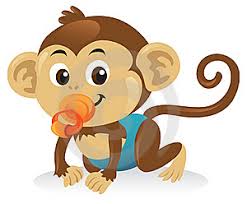 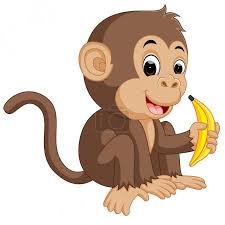 Jednoho dne zatoužila Bobina po balonkách, se kterými si hráli kluci venku před klecí. Hubert nezaváhal, protáhl se mříží, aby jeden uloupil.Zpátky do klece ho však nedokázal protáhnout.Balonek praskl a Bobina byla zklamaná. Moc zklamaná.
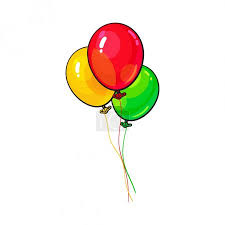 Jak Bobina rostla, už ji tolik lidé 
neobdivovali.
Tím spíš, že se v kleci narodilo nové 
opičí mládě.
Jediný, kdo chtěl s Bobinou ještě 
kamarádit, byl Hubert. Bobina se mu 
omluvila, že byla pyšná a nakonec se z 
nich stali velicí přátelé.
Zkus vlastními slovy zopakovat text.
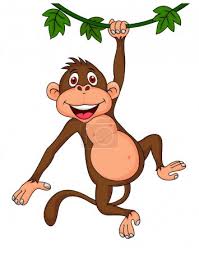 Opice	Bobina	Hubert
Balonek	jednoho	lidé
Nosili	banány	klec
Pyšná	mimino	opičák
Posmívat	toužit	venku
Hrály	omluvit	rostla
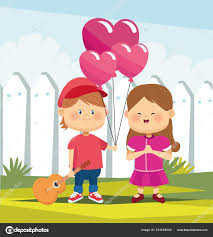 Přečti a procvič tyto slova:
Balon
Rád
Hračka
Venku
Toužit
Klec
Mimino
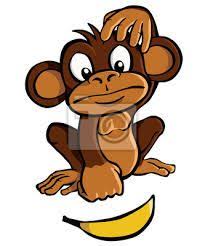 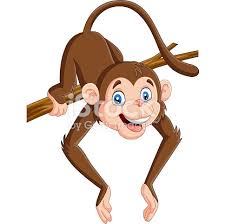 Mamka ti tato slova přepíše do sešitu a ty je pěkně opiš